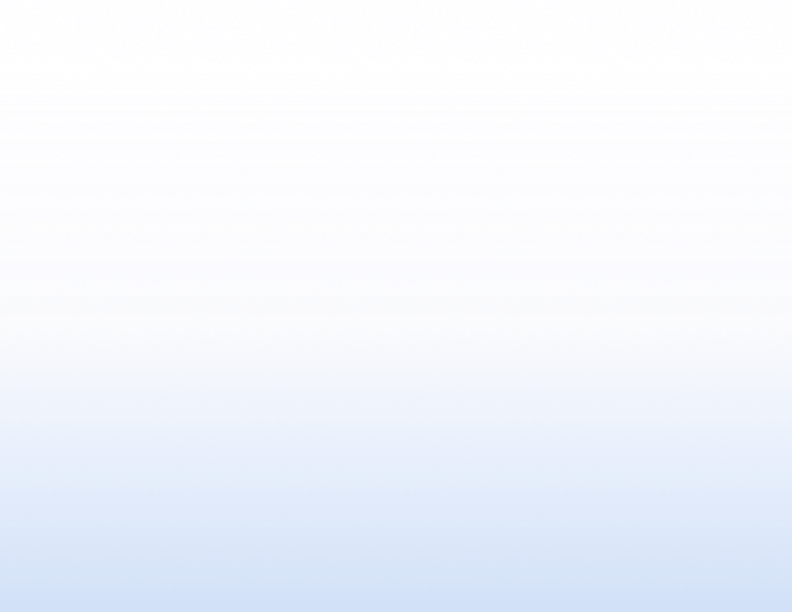 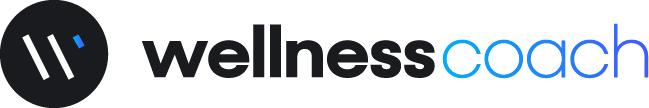 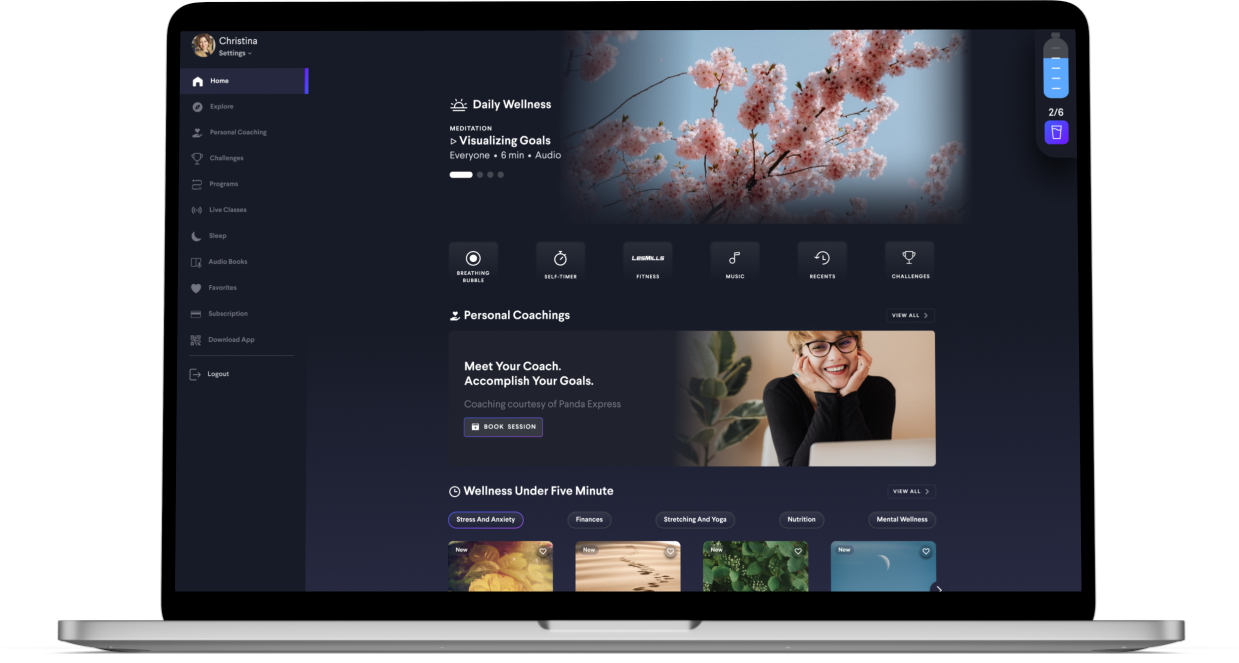 Your All-in-One Wellness Platform
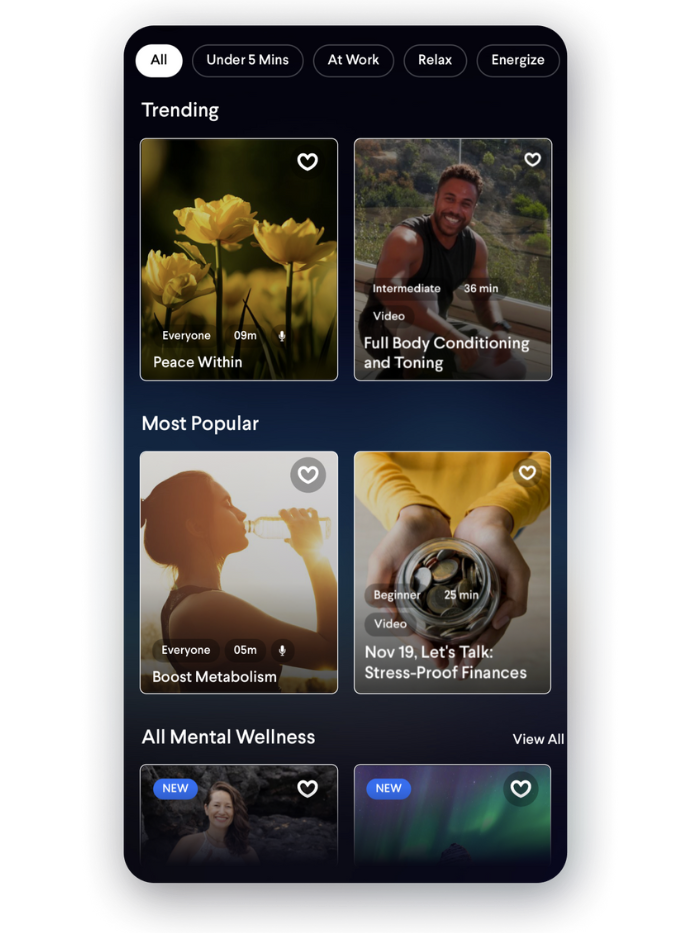 Included in your Employee Benefits
Insert company name / logo
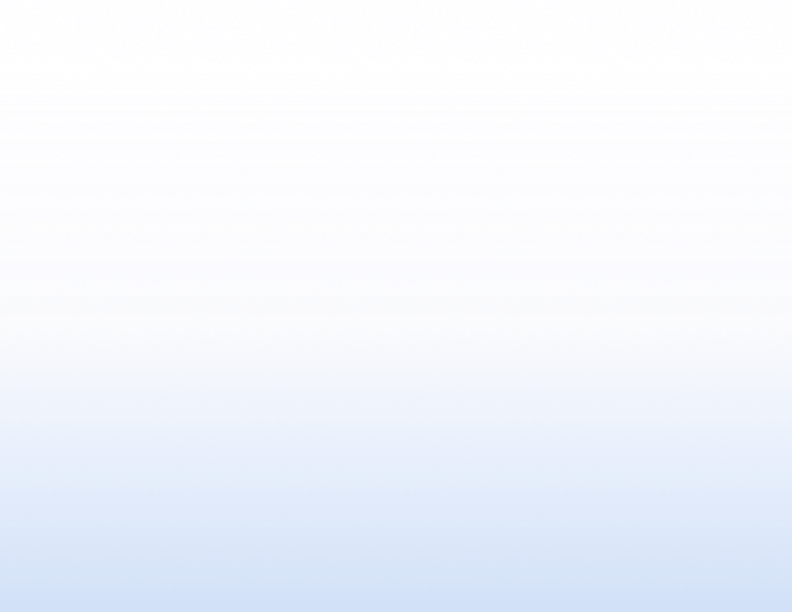 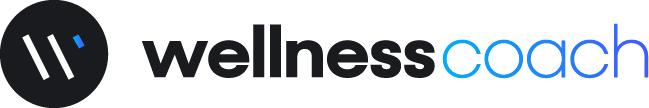 Wellness focused on the core areas of:
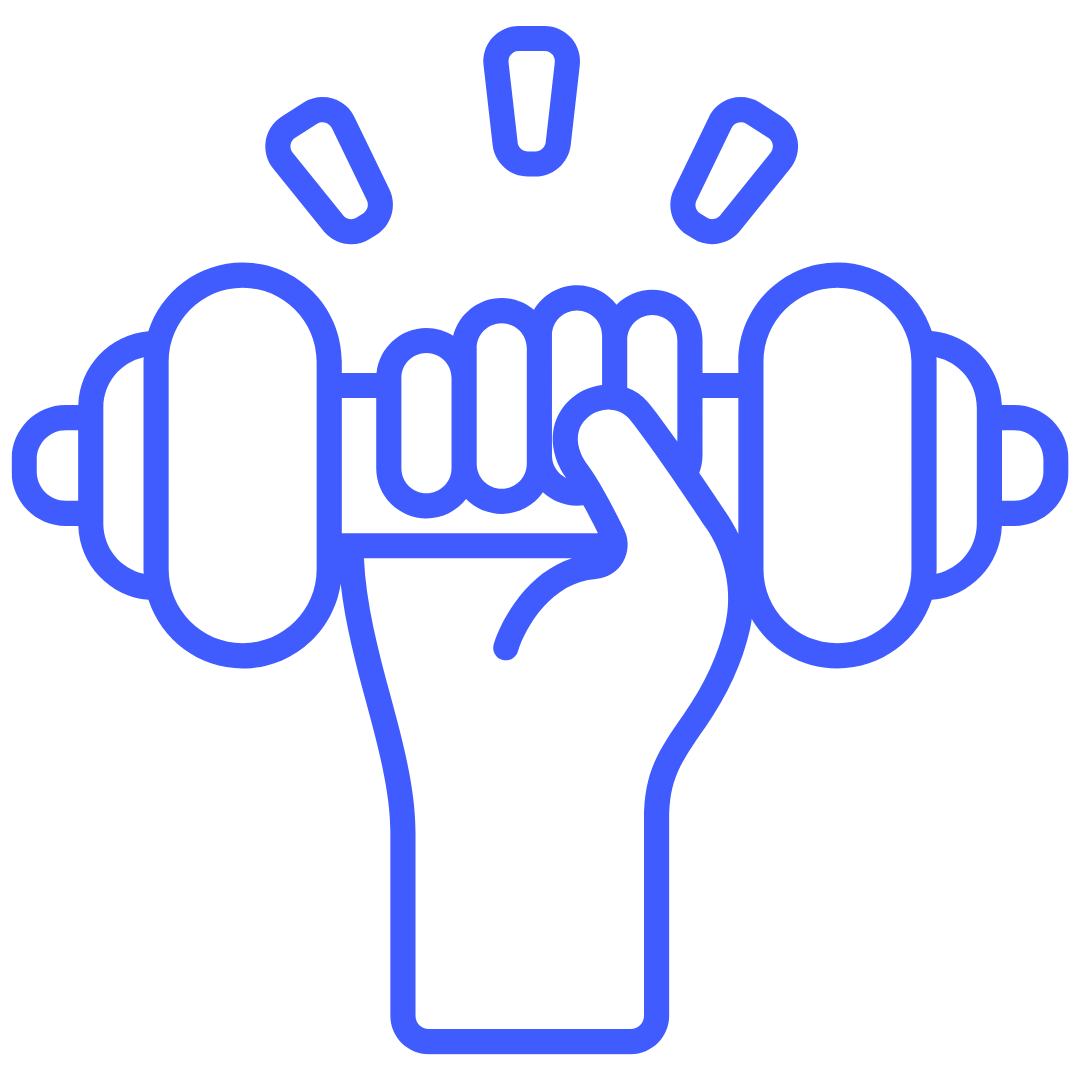 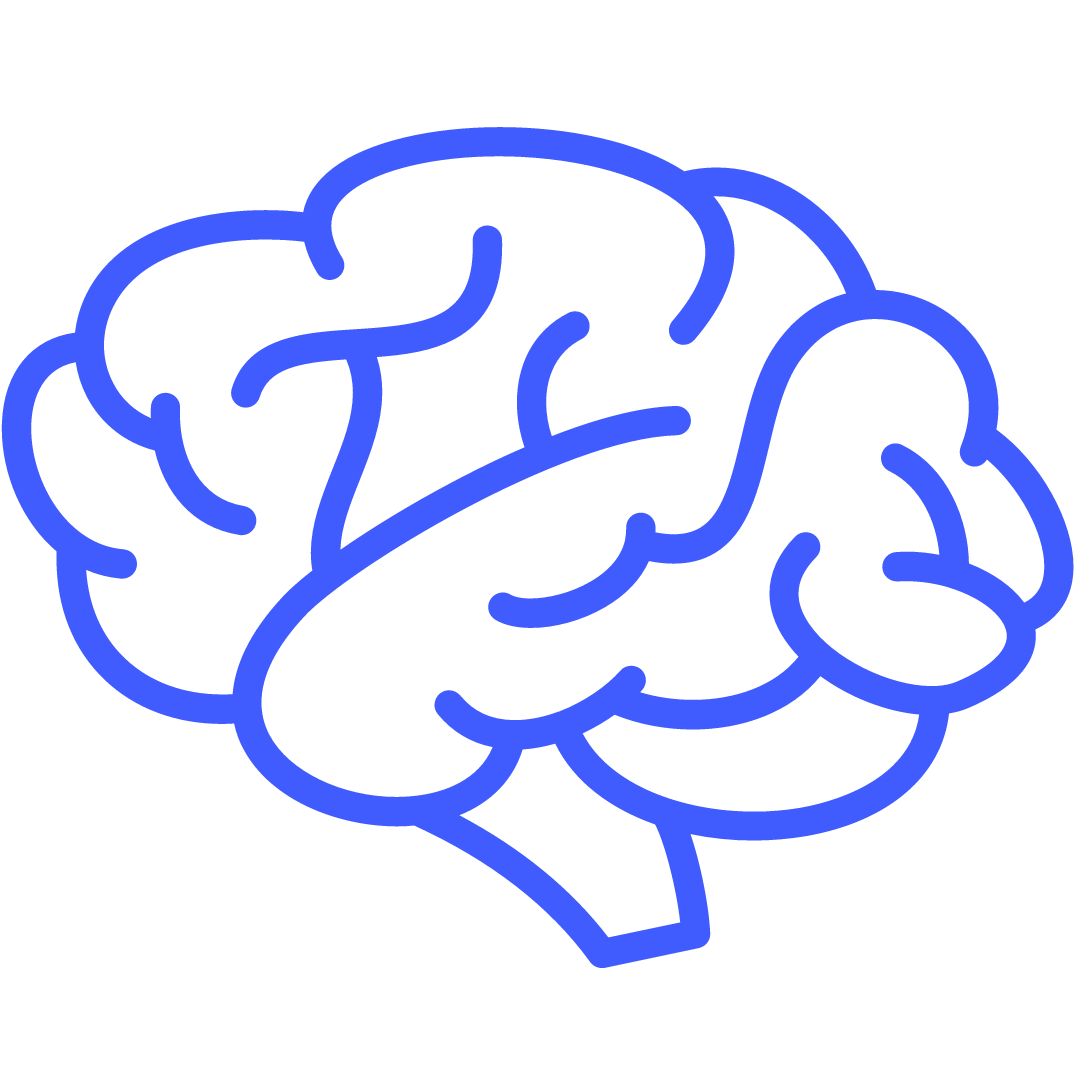 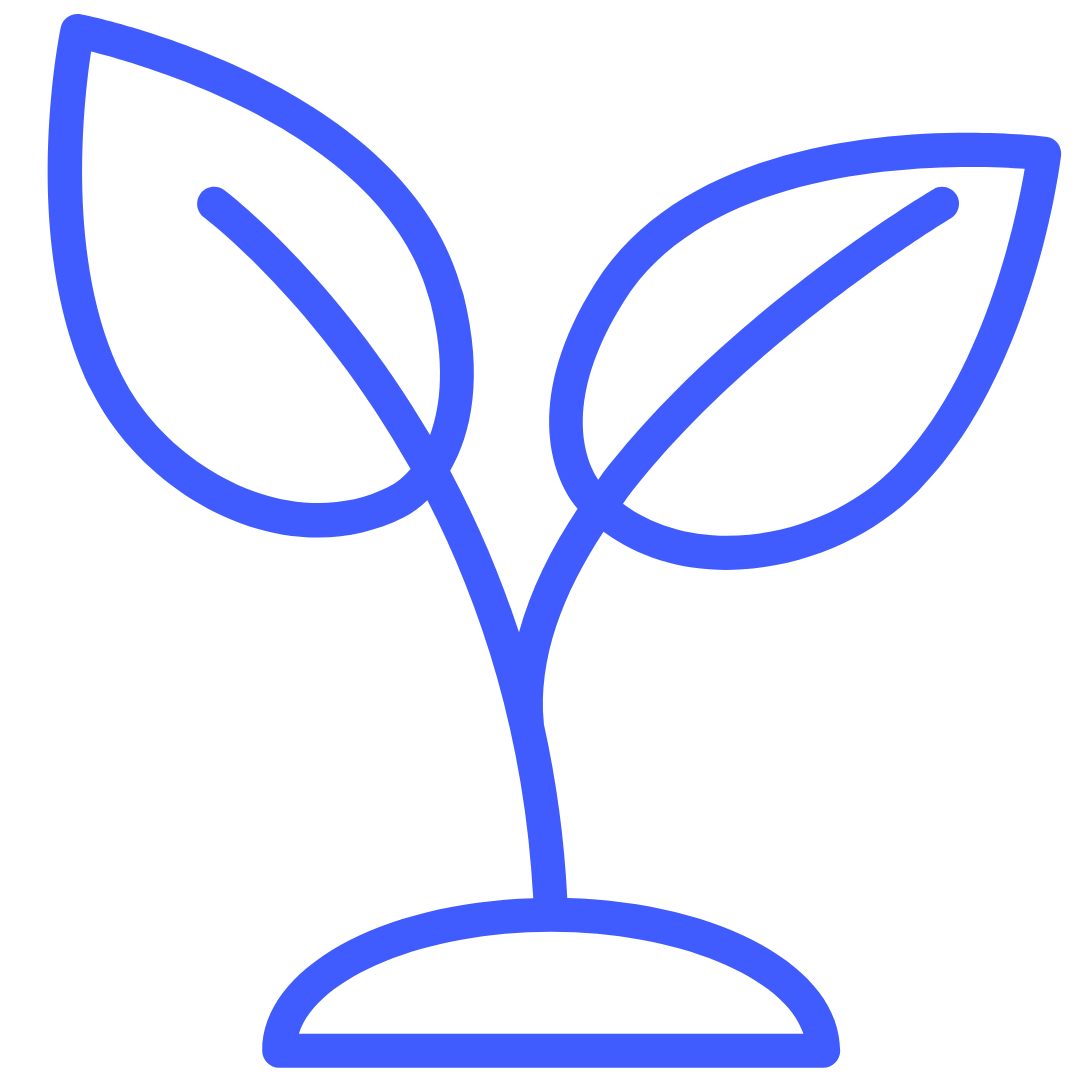 Personal Growth

Sleep Quality
Career Growth
Work Life Balance
Finance
Meditations & Bedtime Stories for Kids
Physical Fitness

Cardio and Workouts
Yoga & Stretches
Personal Training
Metabolic Health
Nutrition & Healthy Meals
Body Positivity
Mental Wellness

Meditations & Mindfulness
Stress & Anxiety Management
Brain Health
Relationships
Resilience
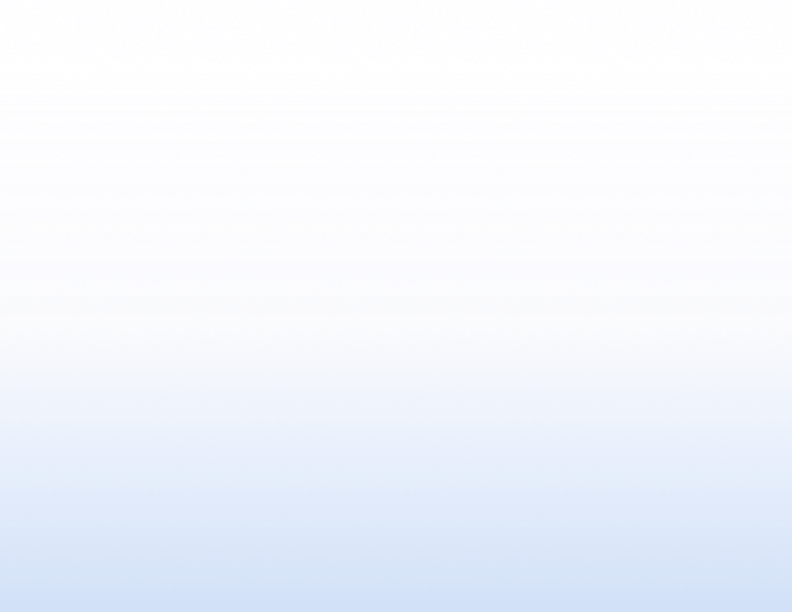 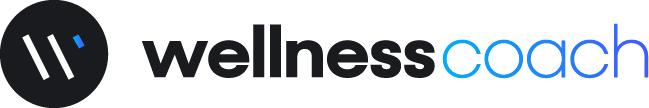 Supporting your Personal Well-Being
Live 
Coaching
On-Demand Sessions
Plus more
Personal Coaching
Wellness
Challenges
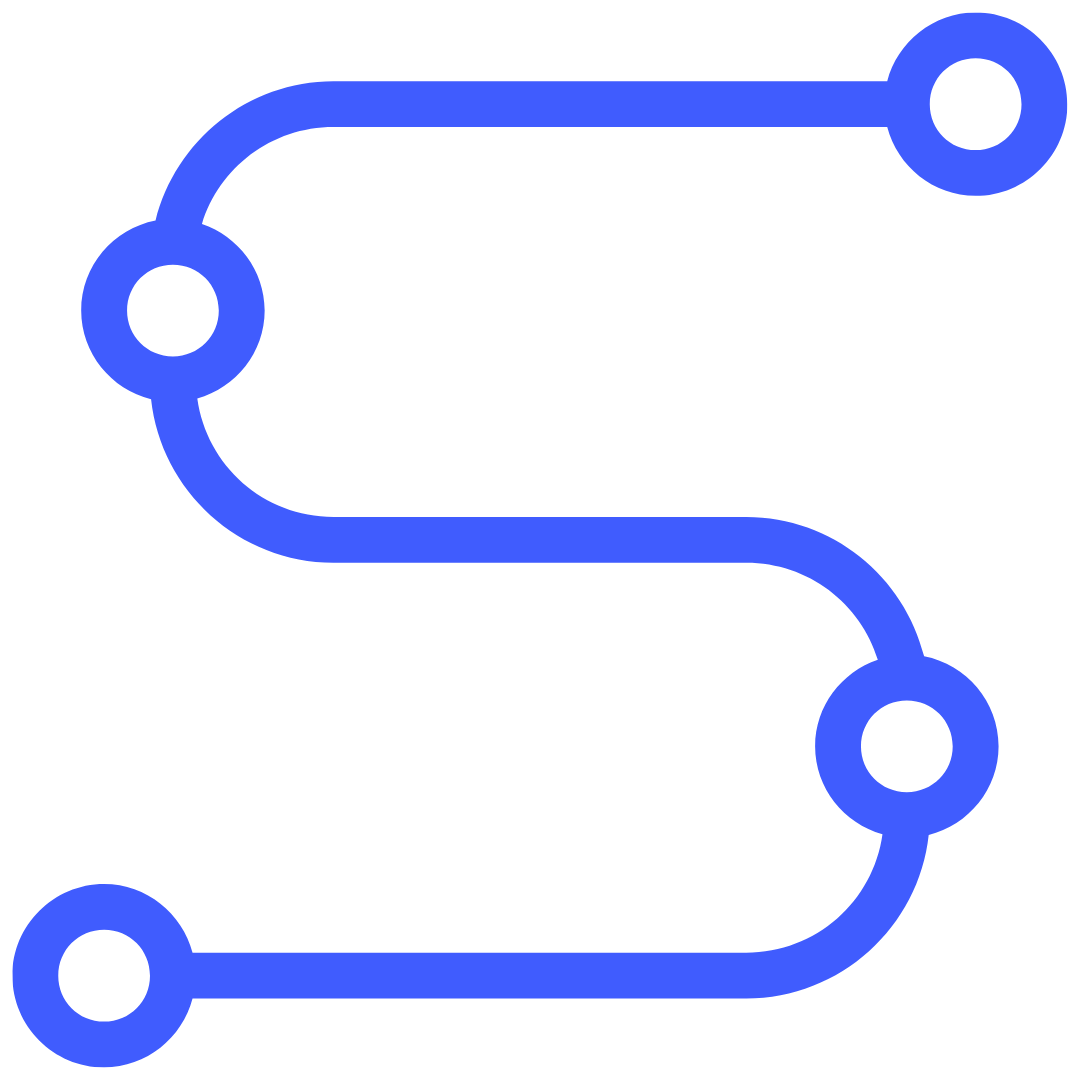 3,500+ classes, meditations, workshops, workouts, and music
Curated Programs
20+ Classes to choose from every week
100+ coaches worldwide & 15 wellness categories
Start Wellness & Walking Challenges with your friends!
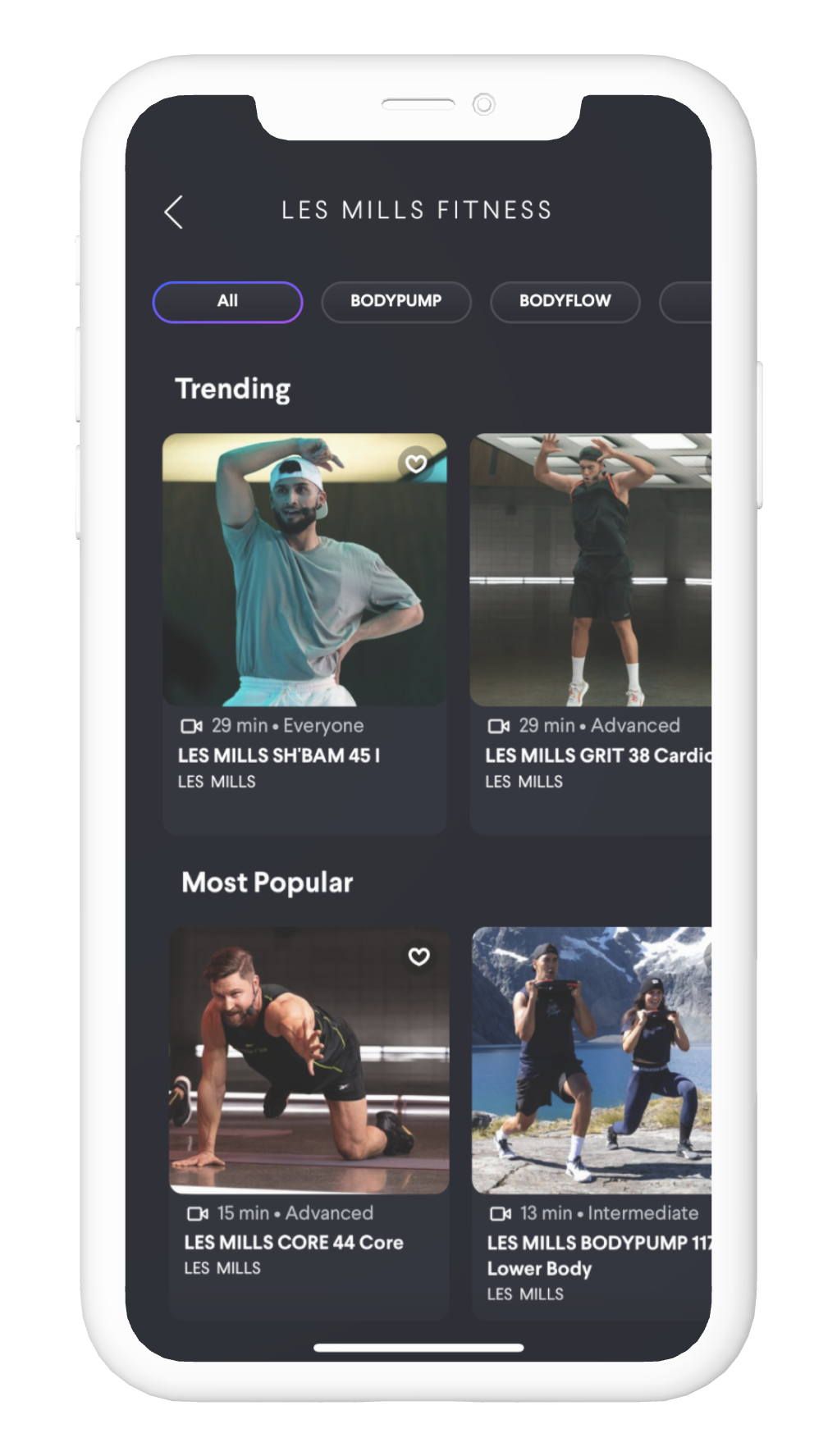 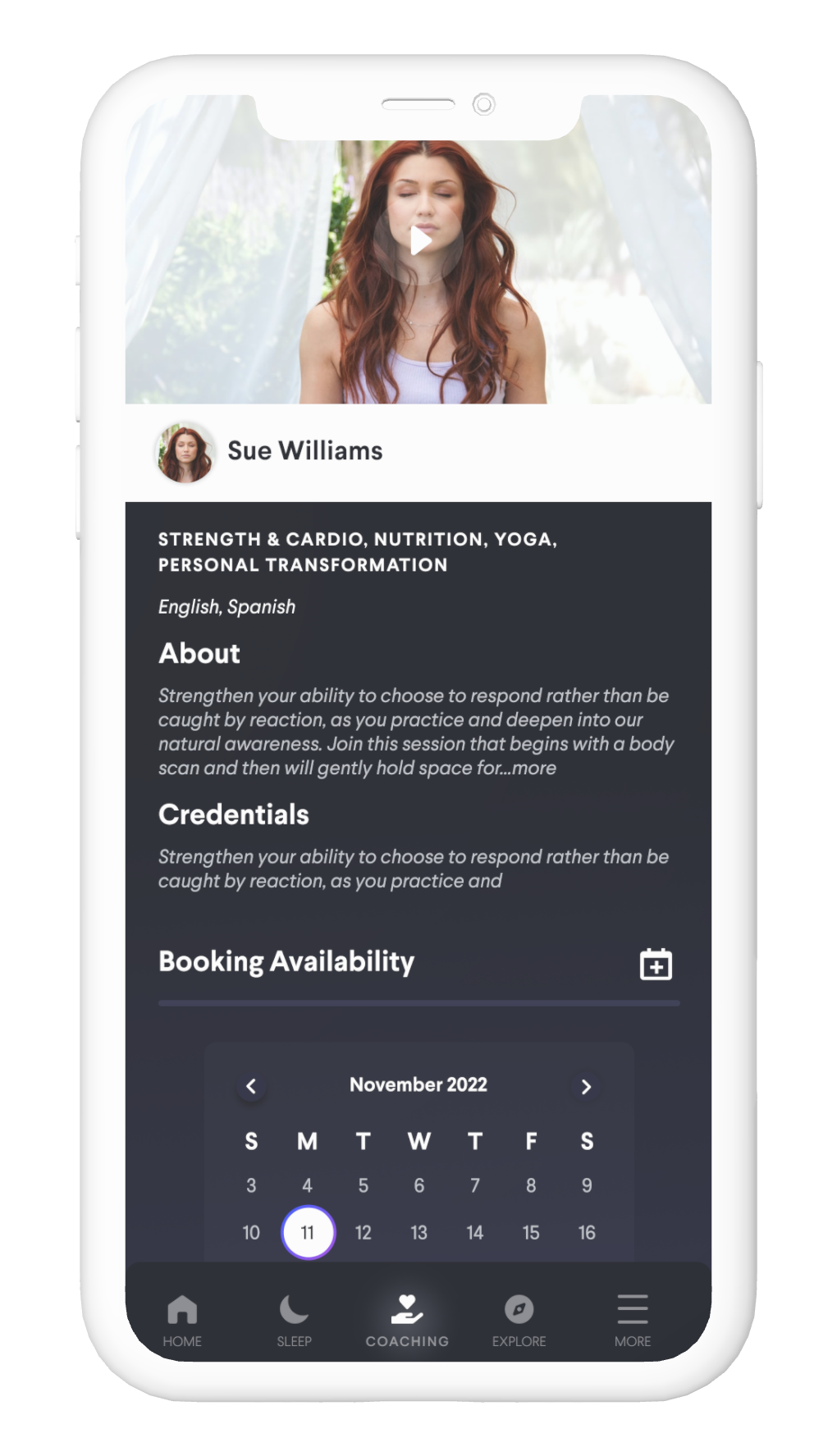 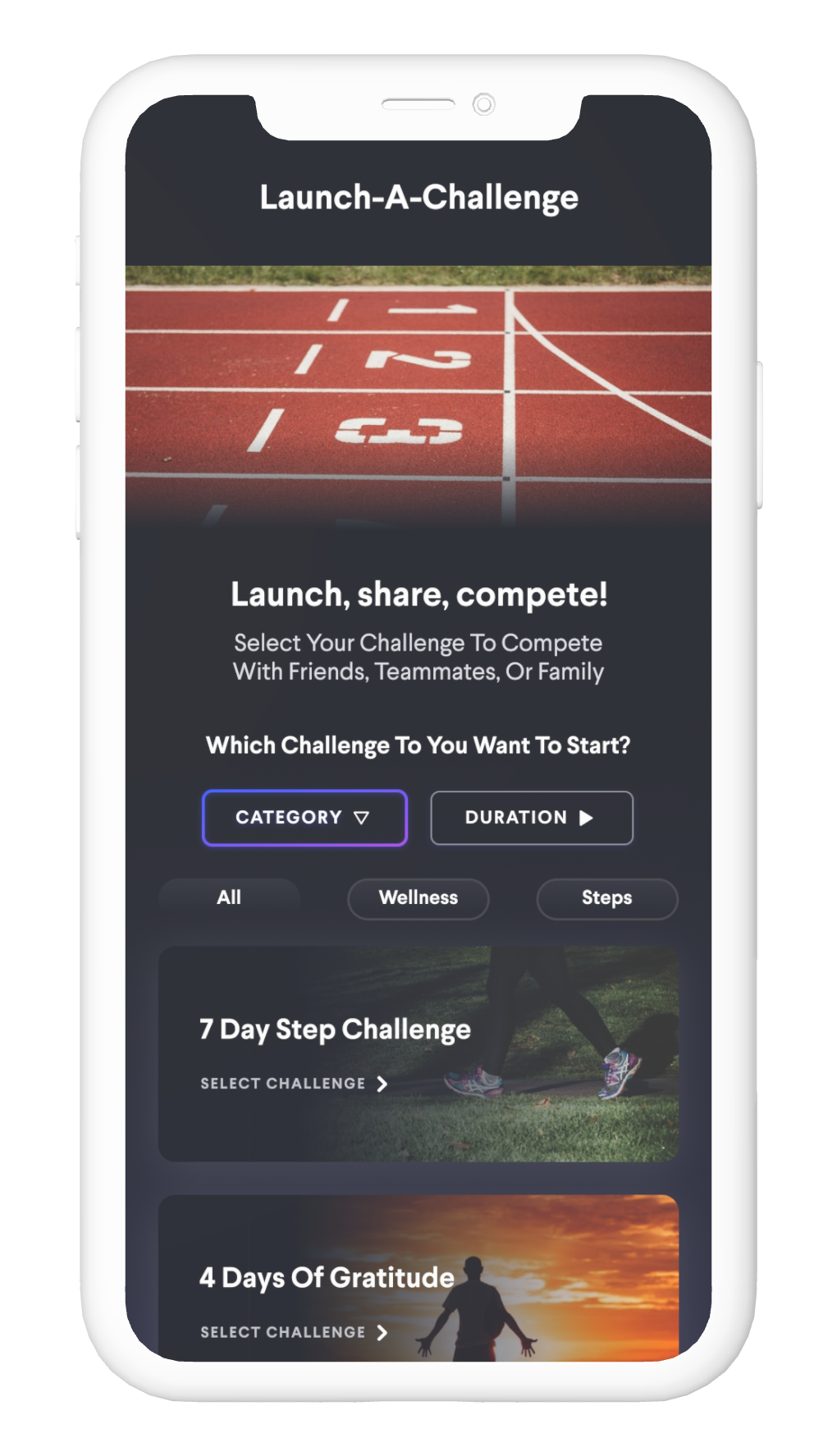 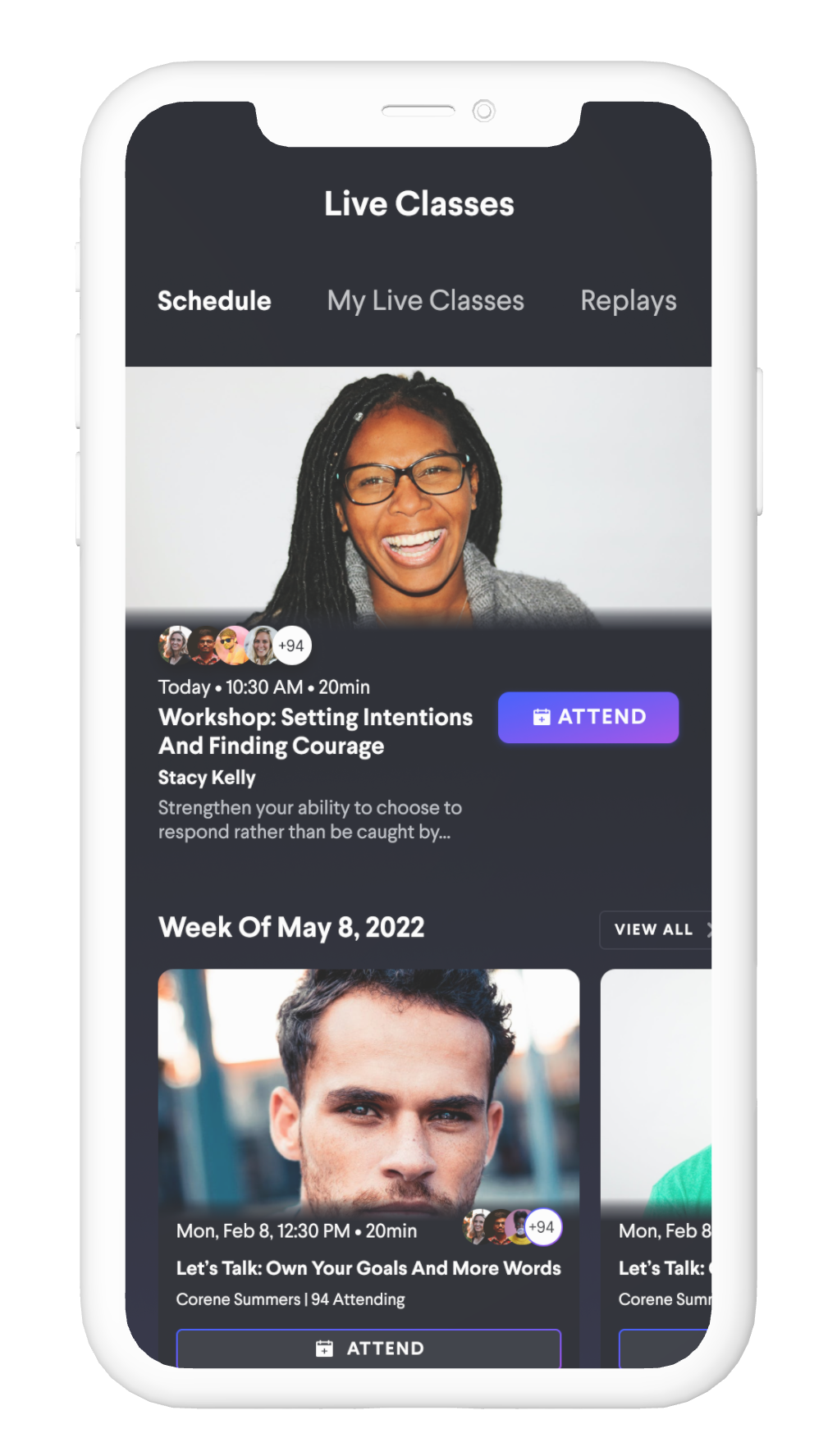 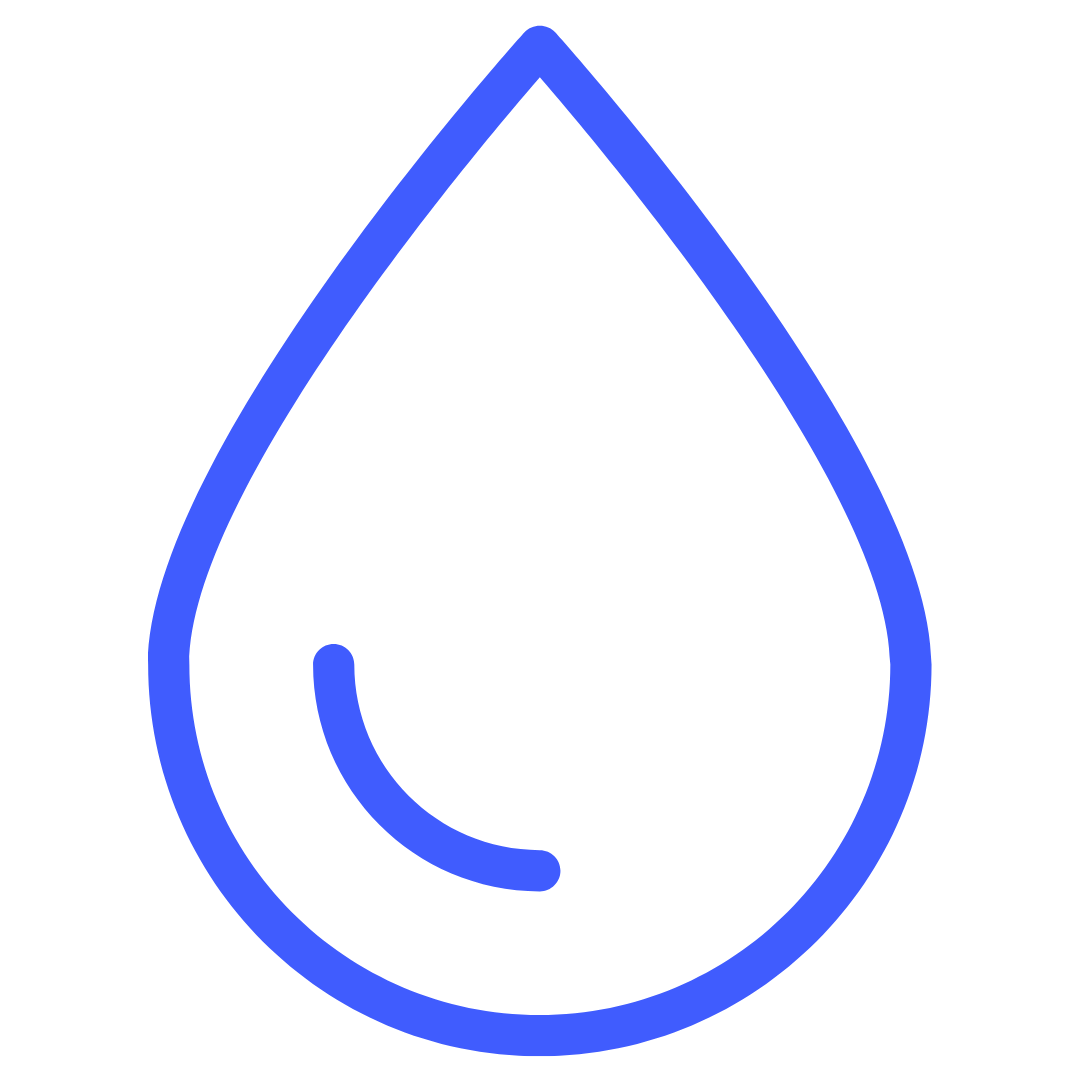 Goal Tracking for Water & Steps
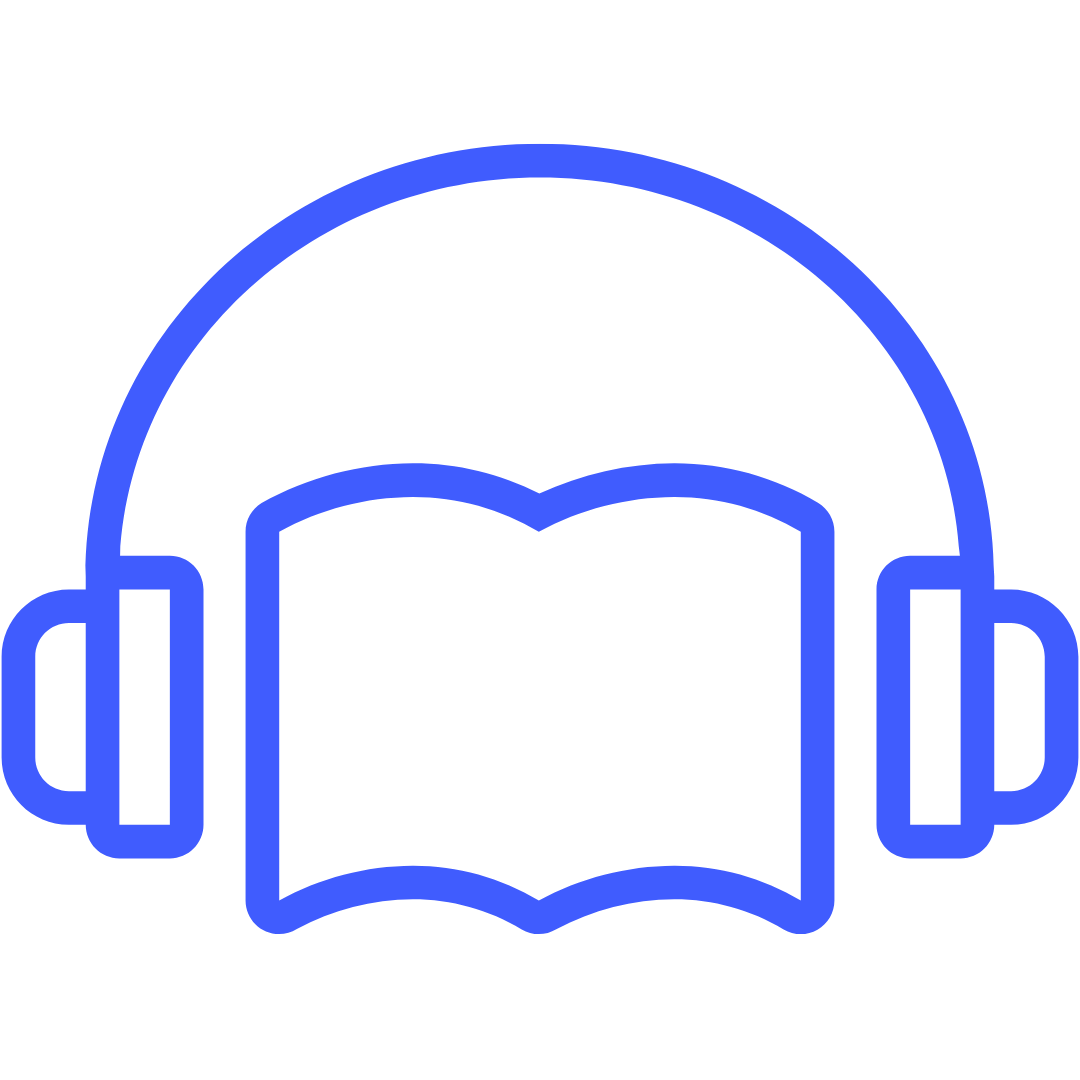 Best-selling Audio Books
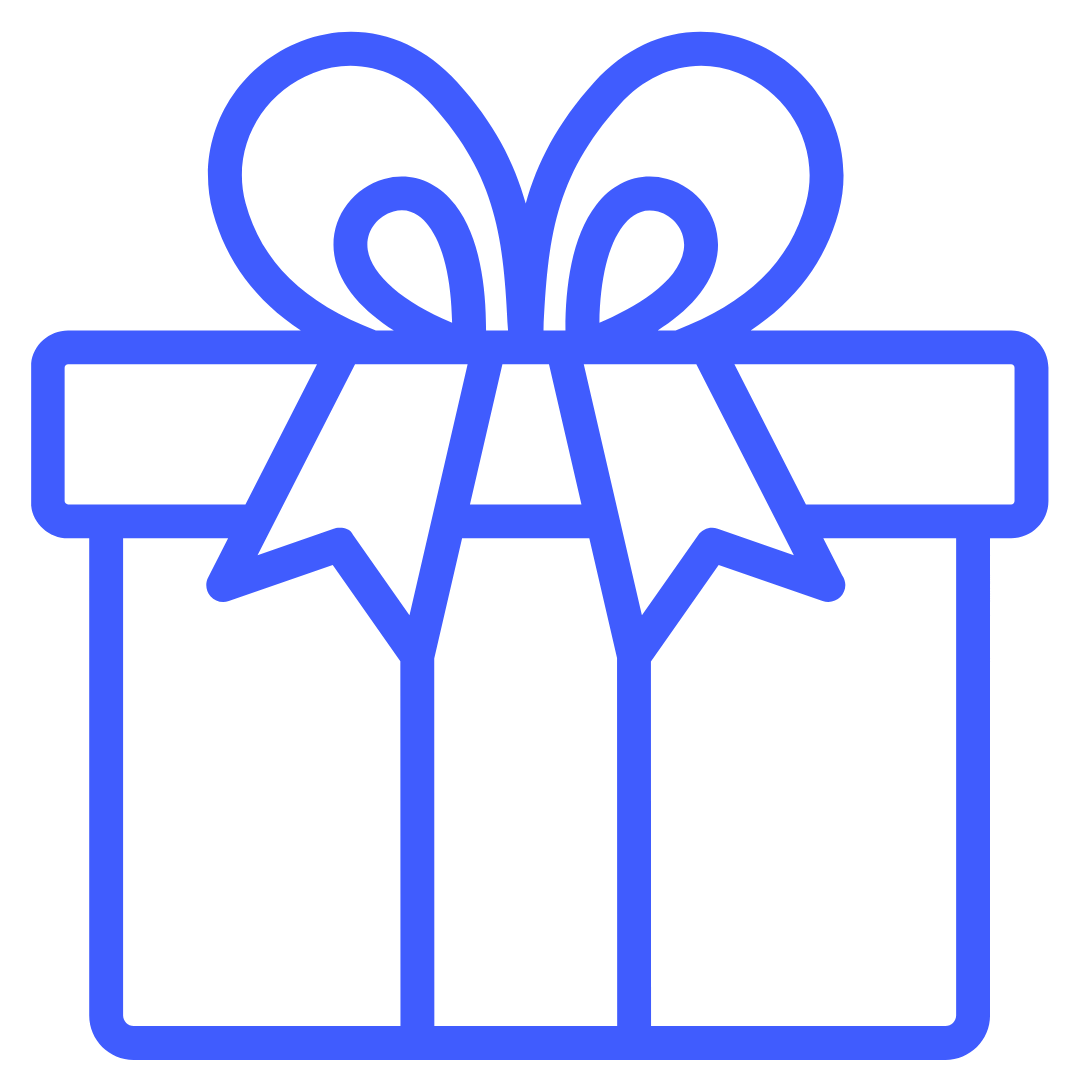 Share with 5 of your Family & Friends!
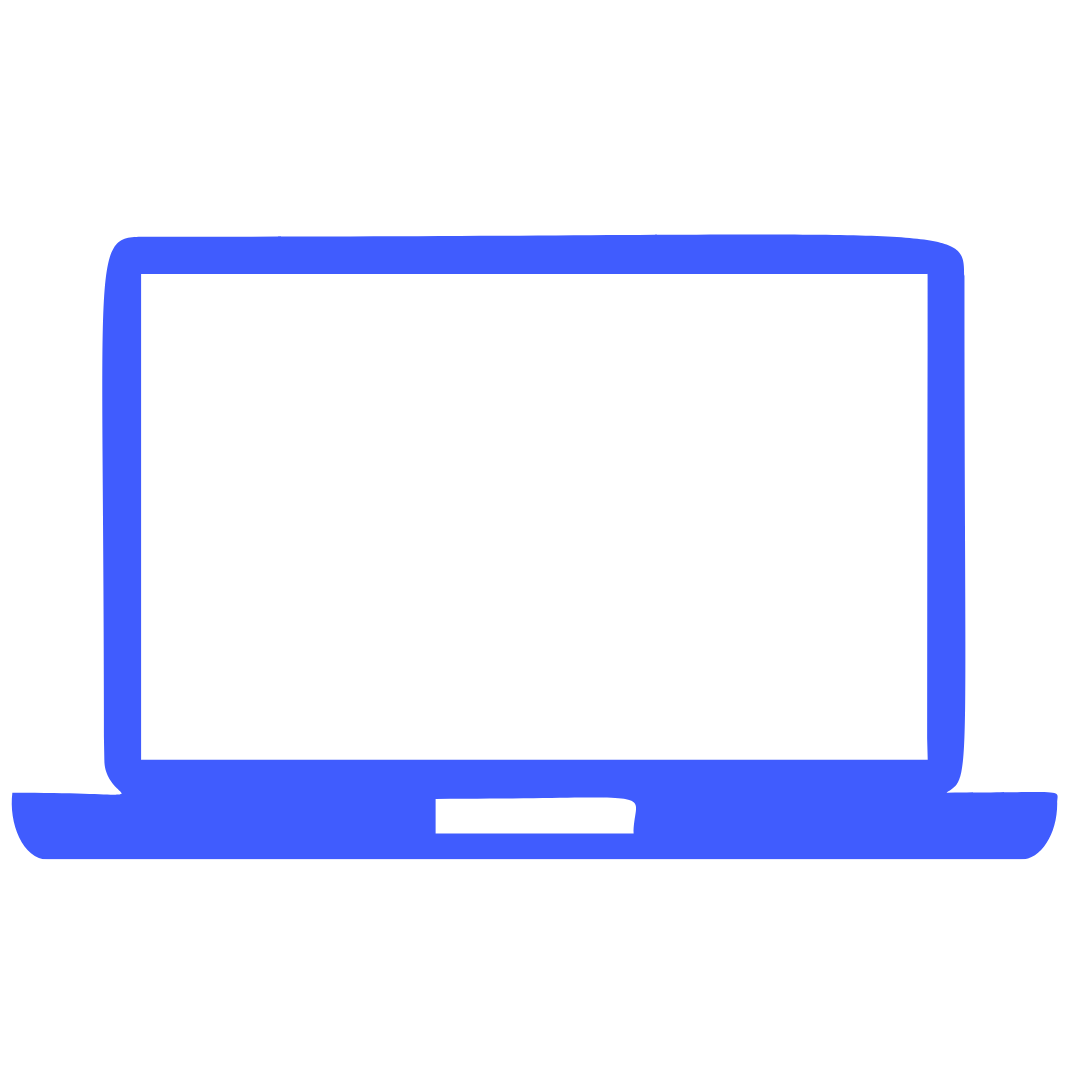 Access on your Workspace
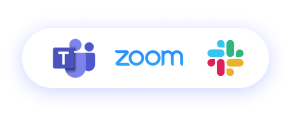 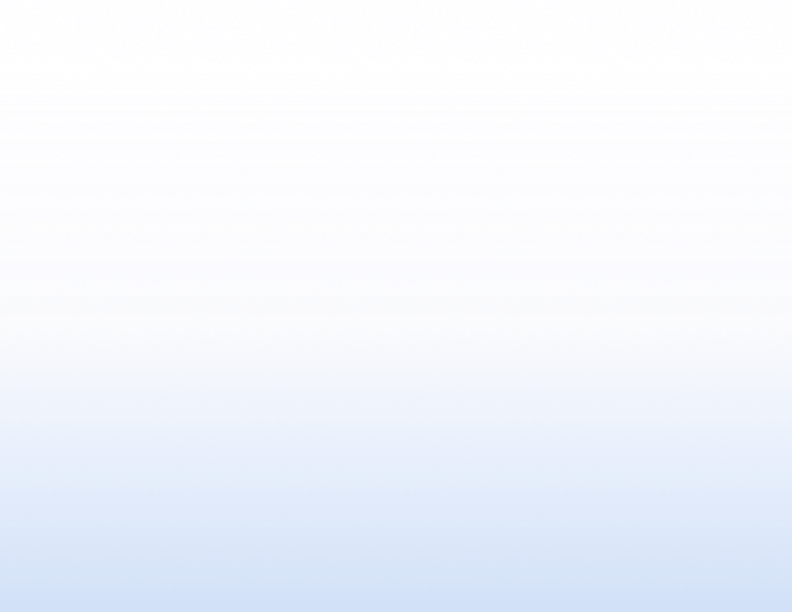 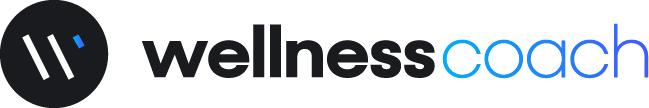 Get Started in 2 Minutes!
Click on the QR Code to open the desktop Wellness Coach App
Scan the QR code to download the Wellness Coach App

Sign in with your work email address

Verify your email with the 4-digit code (no password!)

Allow Notifications and Health Permissions to participate in Challenges!
1
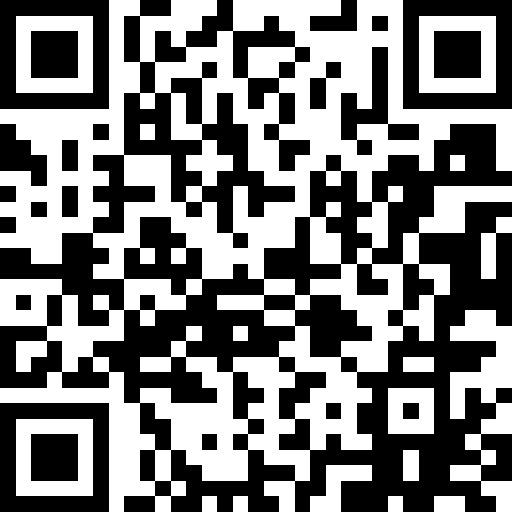 2
3
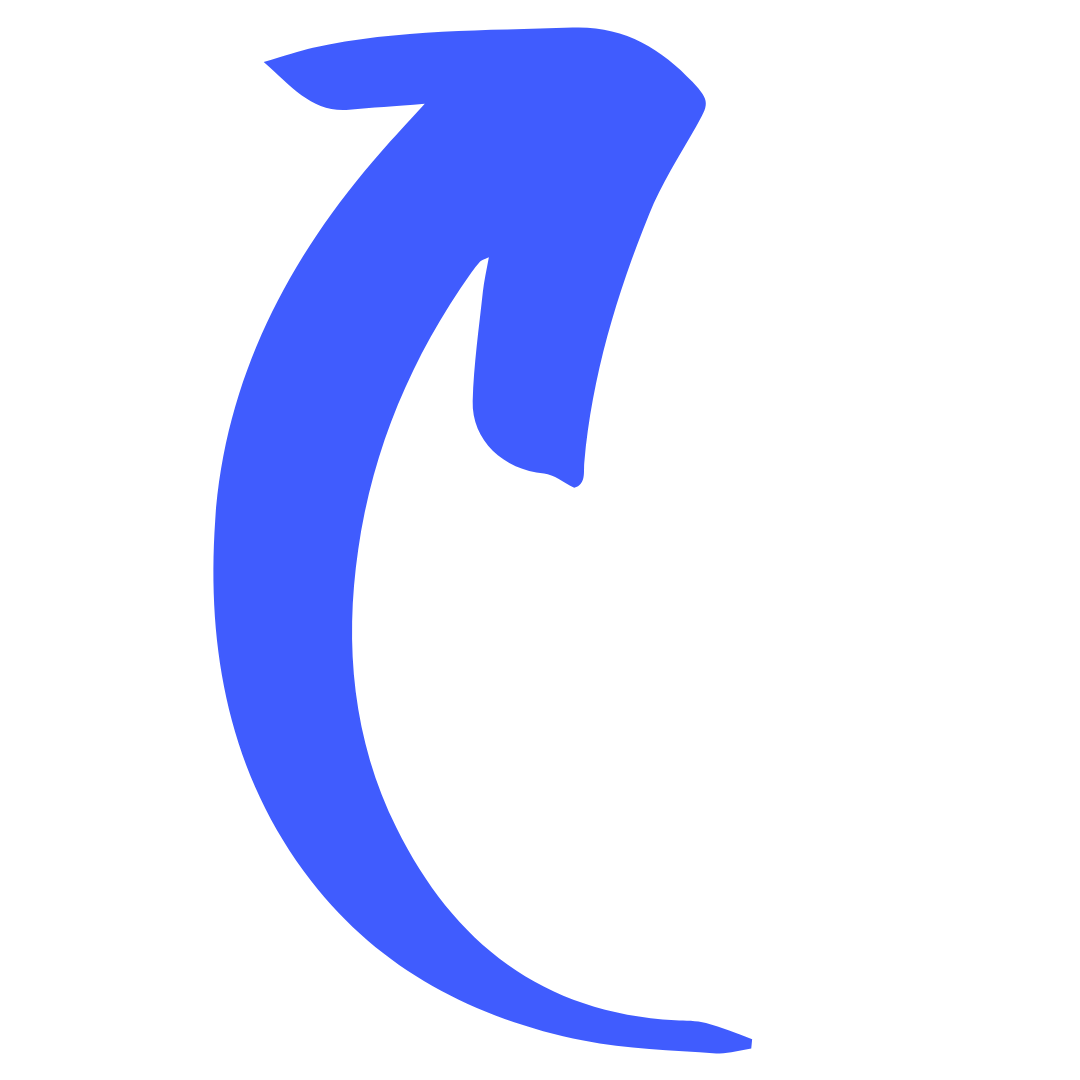 4
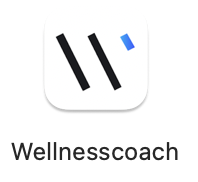 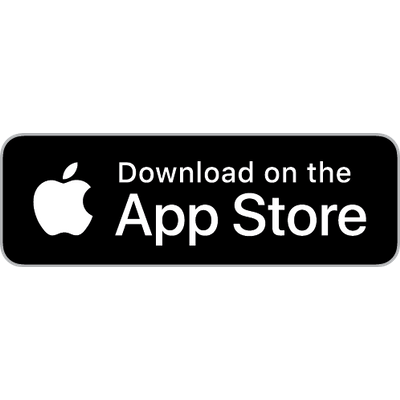 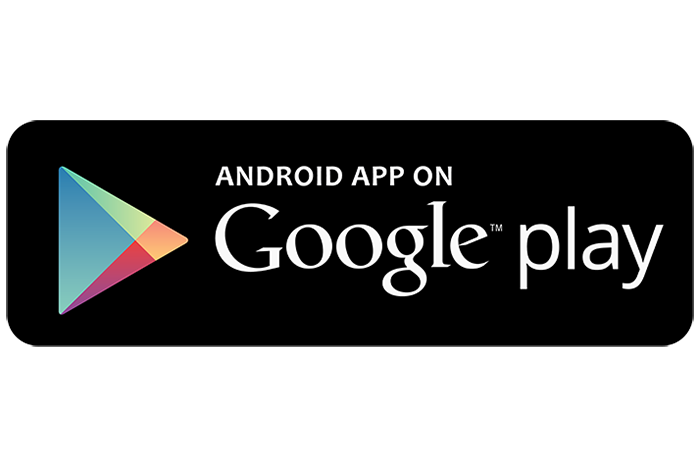